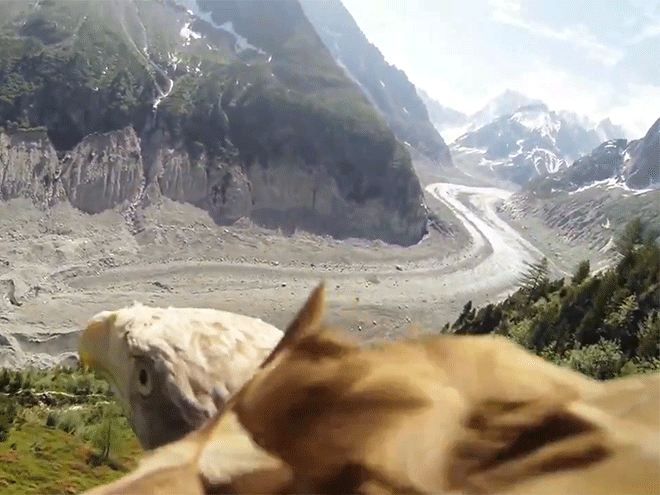 Lessons from 
God’s Creatures pt. 2 & 3
Note: After you download the slideshow, you may also need to download some videos from YouTube & add them into this PowerPoint. This tool can help you: Free YouTube Download
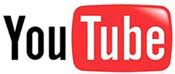 We present these messages in outdoor venues using the SonShineTent.Watch the video of our service that goes with this message, click here: http://campaignkerusso.org/?p=13935
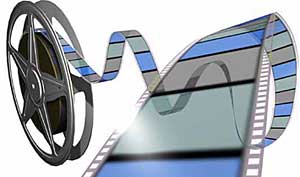 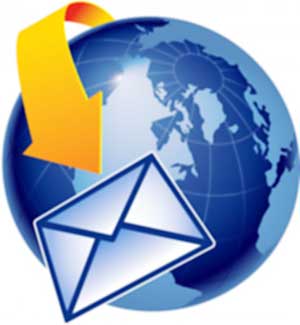 We would love to know more about the people who download our lessons & sermons. We invite you to email us & let us know where & how you use them. 
info@campaignkerusso.org
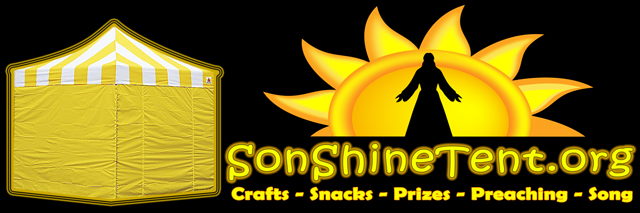 Welcome All
Let’s Begin with Prayer
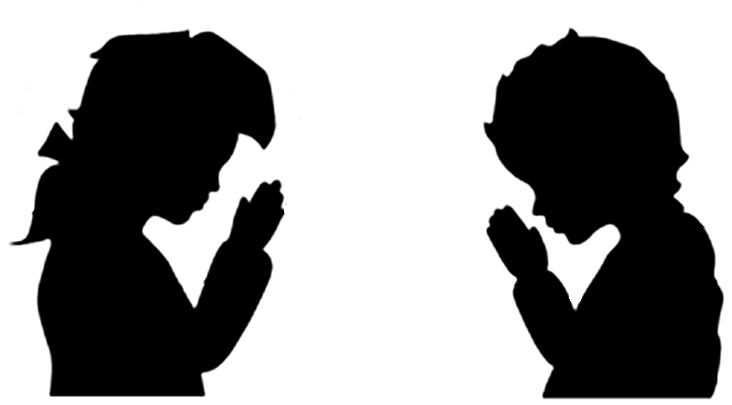 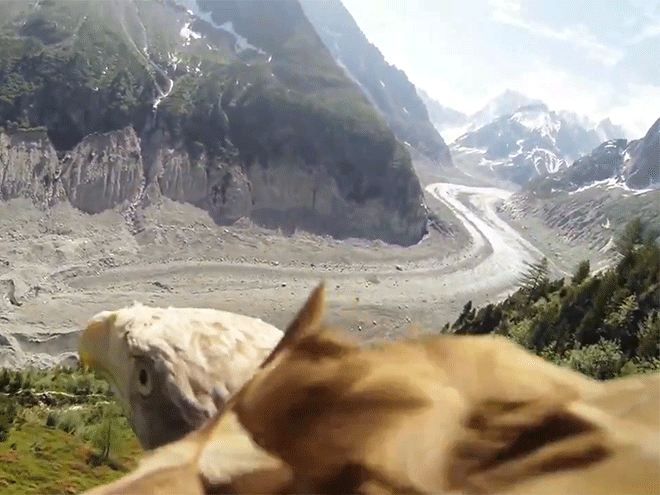 Lessons from 
God’s Creatures pt. 2
Previously…Part 1: 
Lessons From Large Mammals
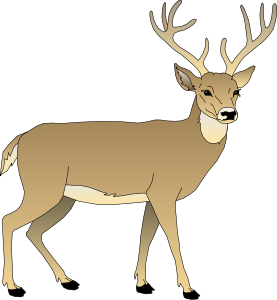 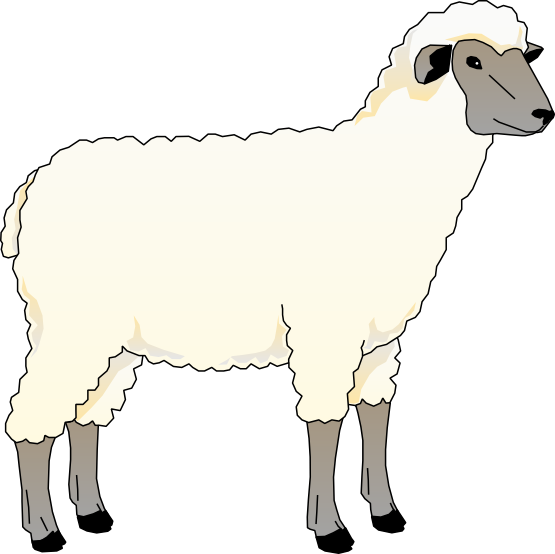 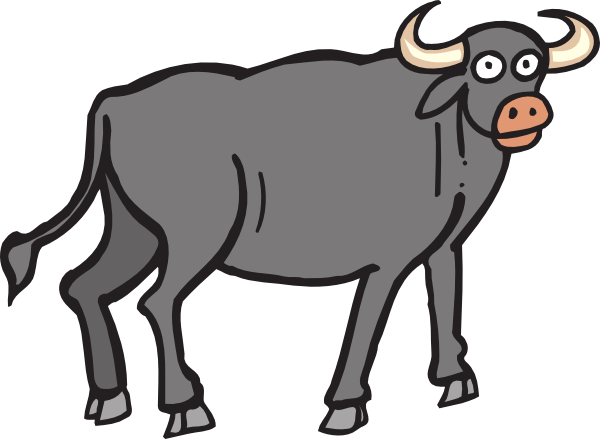 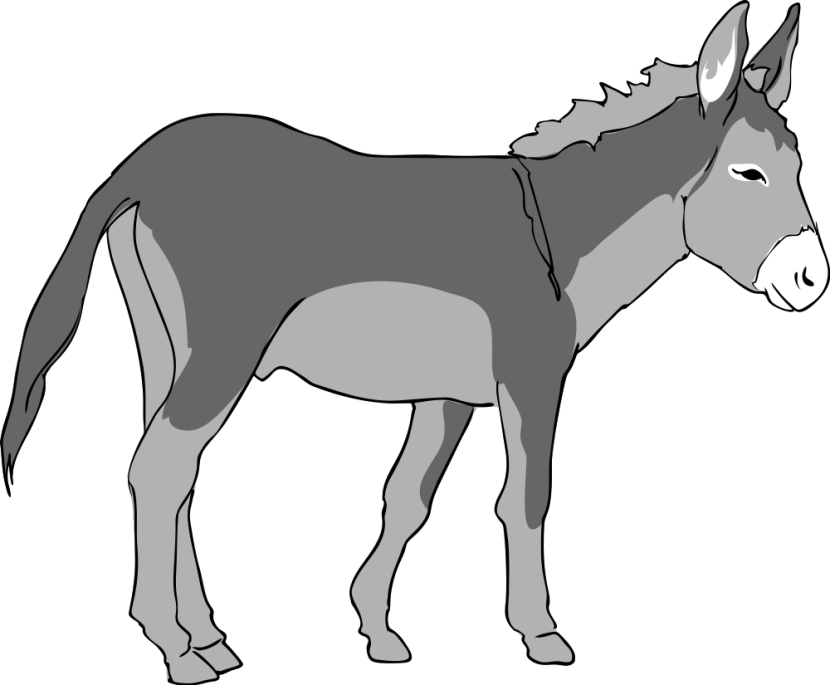 Part 2: Lessons From Birds & Bugs
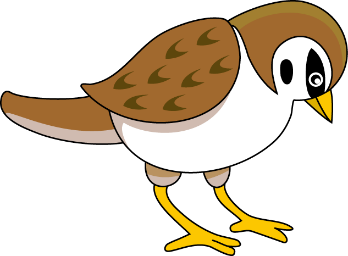 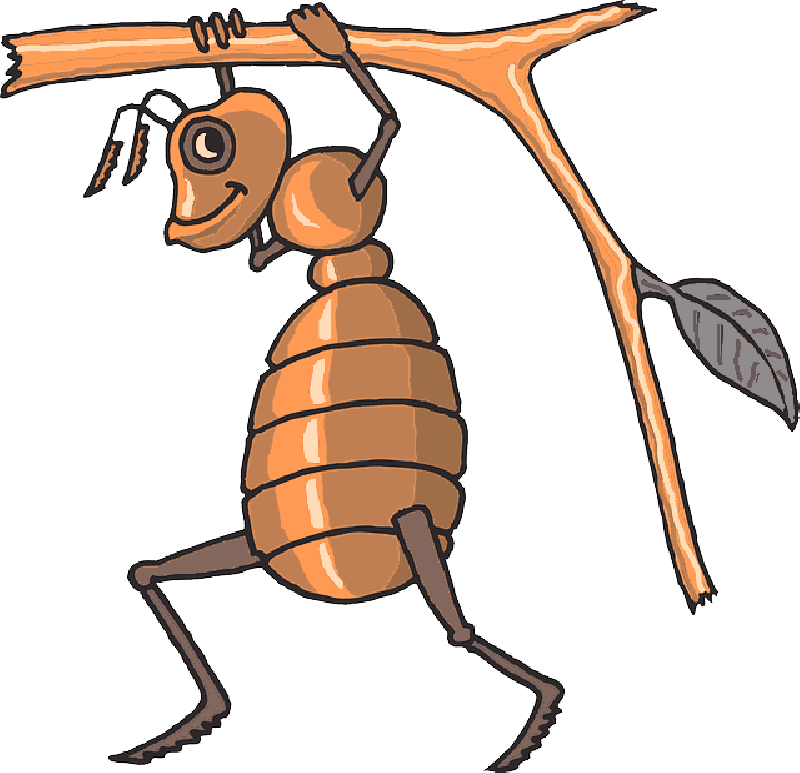 Little Birds: God Meets Their Needs
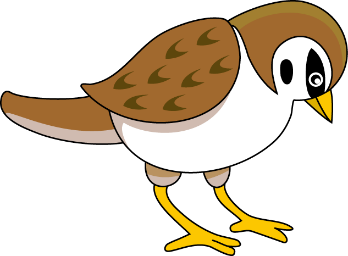 “Look at the birds! They don’t worry about what to eat—they don’t need to sow or reap or store up food—for your heavenly Father feeds them. And you are far more valuable to him than they are.” Matt 6:25-27 TLB
Sparrow Questions
What do birds worry about?
How do birds grow & store food?
How do they get fed?
Who’all, in God’s mind, are even more important than little birds?
How do we know God will watch over us?
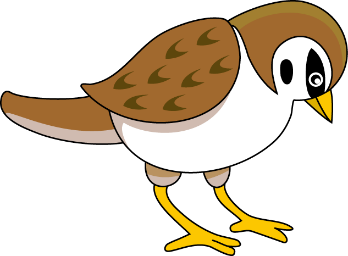 Video: Caring for a Fallen Sparrow
Video Goes HereTitle: His Eye is on the SparrowDownload Here:
https://youtu.be/tRI8Jnml0tE
Doves are Gentle & Very Kind
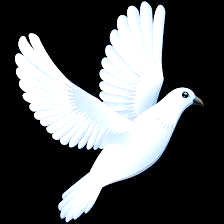 “Listen! I am sending you, and you will be like sheep among wolves. So be smart like snakes. But also be like doves and don’t hurt anyone.” 
Mat. 10:16 ERV
What happens to a little sheep in the middle of a pack of wolves?
How are believers (living in an unbelieving world) like sheep among wolves?
How can believers be wise as they relate to unbelievers in this world?
How can believers be more like doves (and more like like Jesus)?
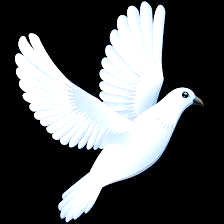 Why Sheep also need to be like Snakes & Doves
If Only We Were All As Gentle Doves
Video Goes HereTitle: Corgi, cat, rat and doveDownload Here:
https://www.youtube.com/watch?v=07TNZiWeysk
Eagles fly above it all and are forever renewed.
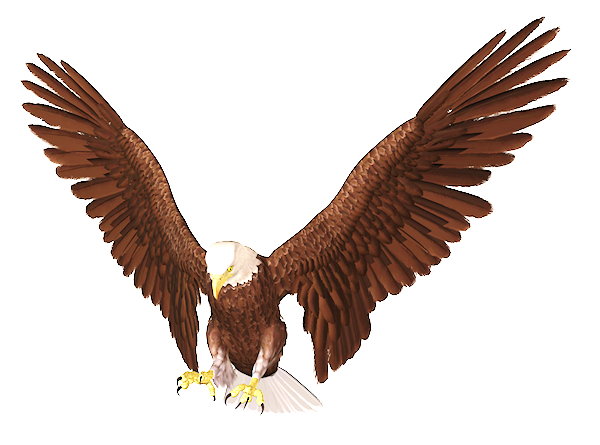 “But those who trust in the Lord will become strong again. They will be like eagles that grow
new feathers. They will run and not get weak. They will walk and not get tired.” Isa. 40:31 ERV
Eagle Questions
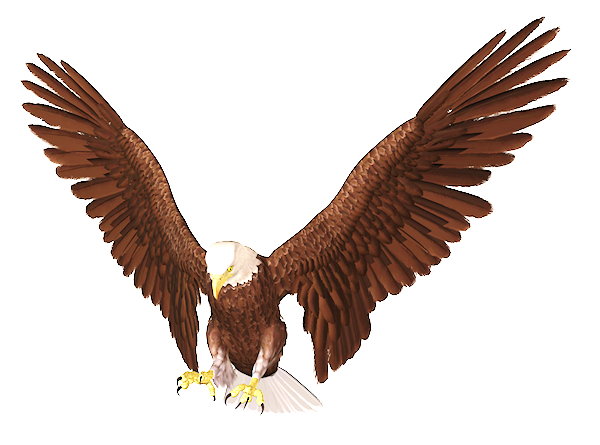 What happens to tired eagles who have lost some feathers?
Who will also be renewed?
What will happen when they run & walk?
God Gives Us An Eagle’s Viewpoint–Far Above Worldly Concerns
Video Goes HereTitle: Eagle’s ViewpointDownload Here:
https://youtu.be/gwnr4LMNA2I
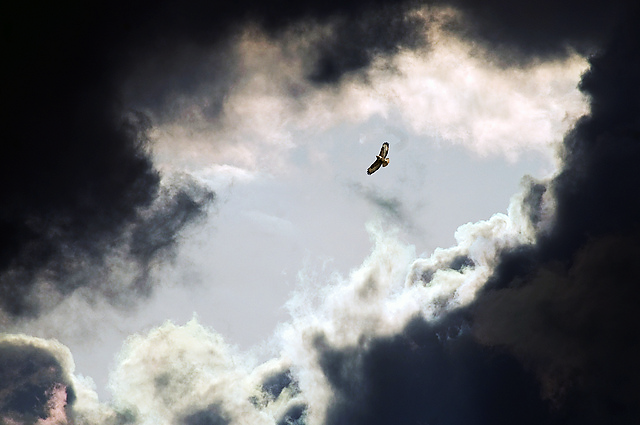 An eagle uses the storm to lift him up above the clouds.
More Eagle Questions
What is it like when a believer has an eagle’s viewpoint (above worldly concerns)?
How can believers use life’s troubles as eagles use storms?
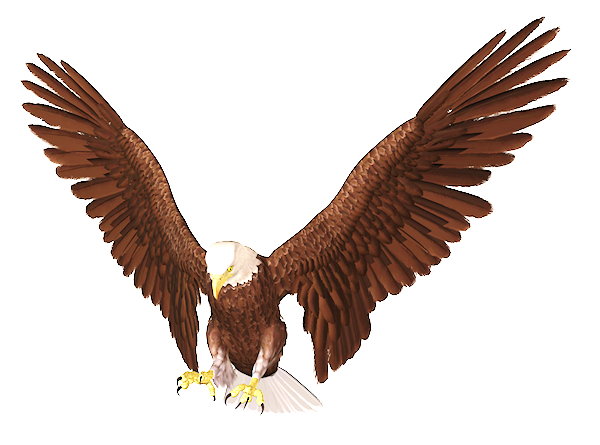 Lessons From Bugs
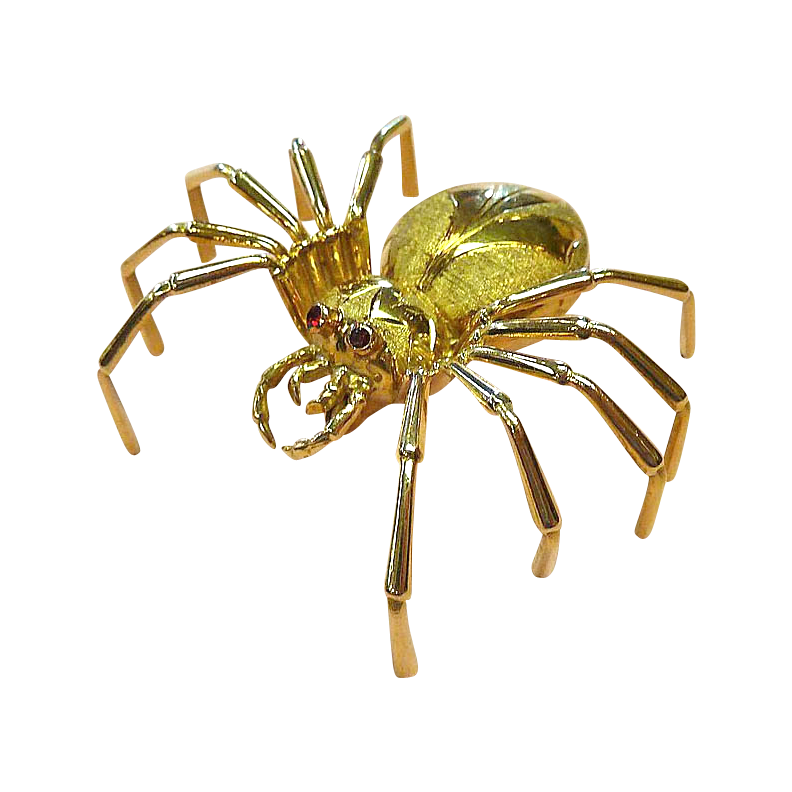 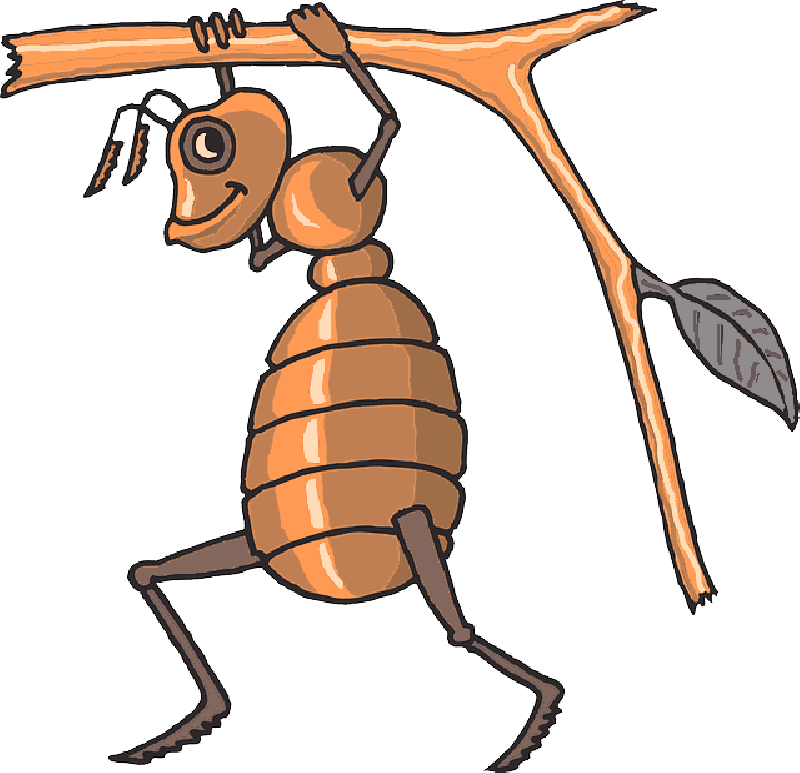 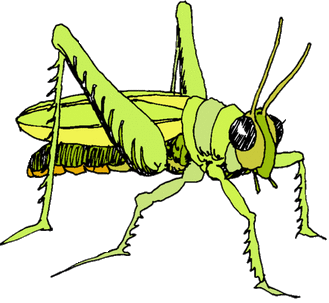 Video: Ants Work Hard
Video Goes HereTitle: How Much Do Ants Work?Download Here:
https://www.youtube.com/watch?v=ZQUgb4m7Fgw
Ants Aren’t Afraid of Hard Work
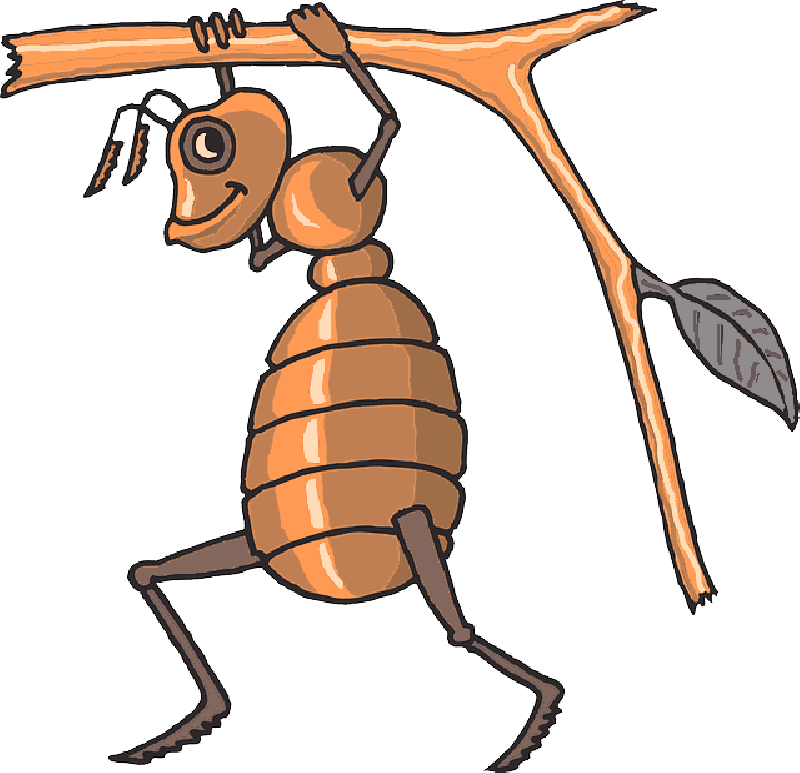 “You people who don’t want to work, think about the ant! Consider its ways and be wise!” Prov. 6:6 NIRV
Ant Questions
Who works harder—ants or people?
What does the bible say we should think about when we watch ants?
How can we be wise?
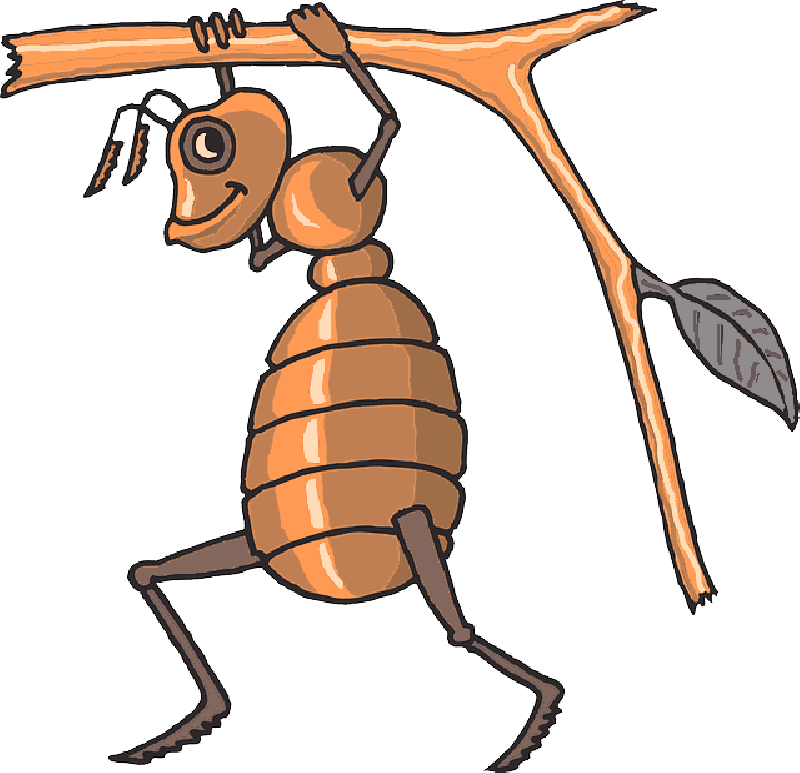 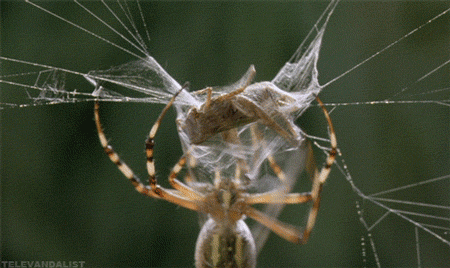 “The spider (or lizard) taketh hold with her hands, and is in kings' palaces.”
Prov. 30:28 KJV
Spiders (& Lizards) Grab Hold and Hang on Tight
A Spider Hangs On
A Lizard Hangs On
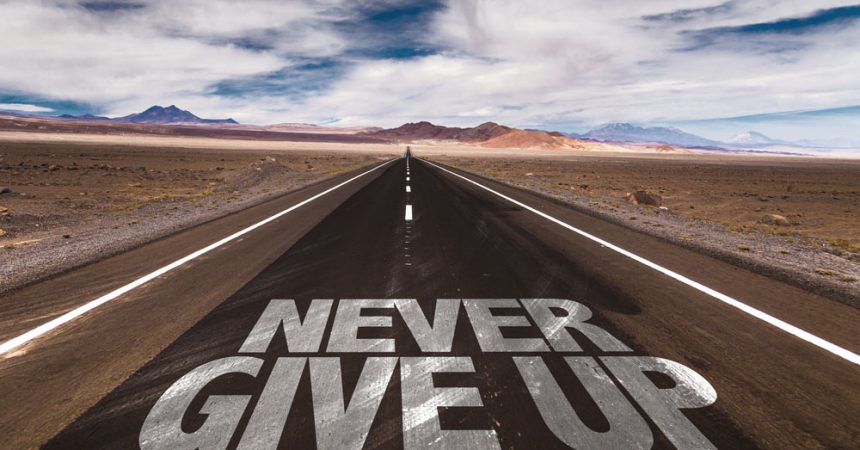 “Be ye strong, therefore, and do not let your hands be weak, for your work shall be rewarded.” 2 Chron. 15:7
Spider Questions
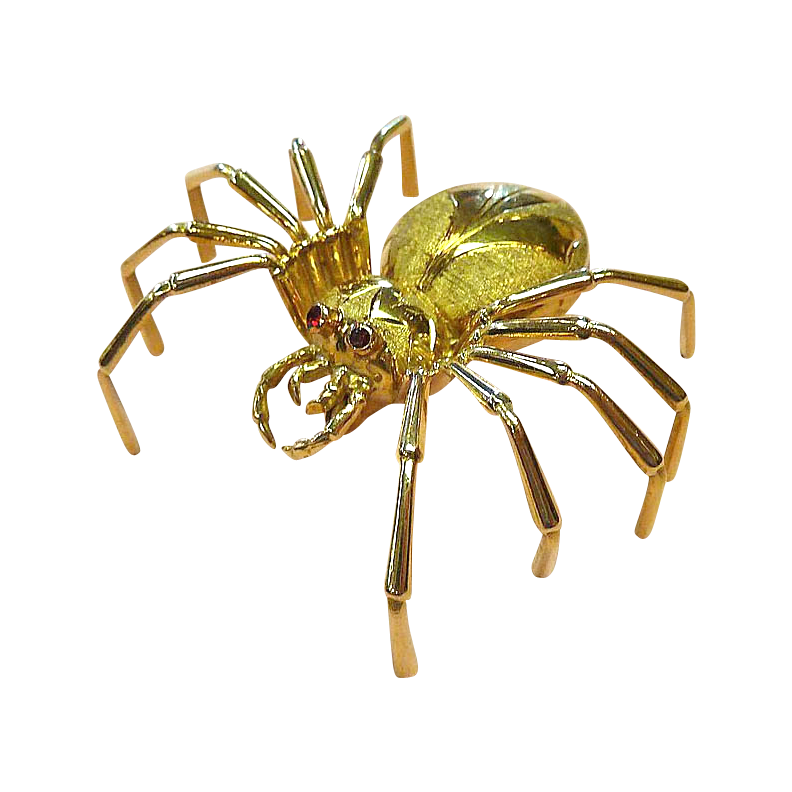 What does a spider do with her hands?
When does she let go of her project?
Where might her determination get her?
What will happen if a believer never let’s go?
Locusts Work Together As Equals
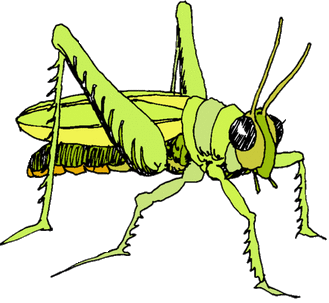 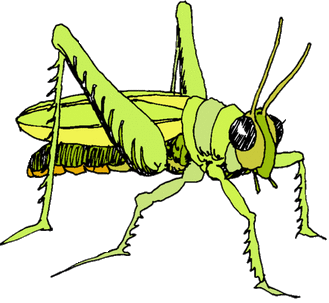 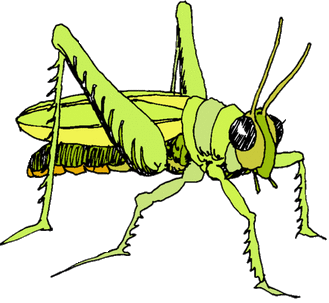 “Locusts have no king, but march like an army” Pv. 30:27 CEV
Video: Locusts on a Mission
Video Goes Here: Title: Plagues of Locusts Download Here:
https://www.youtube.com/watch?v=1YNy2R3hg2Q
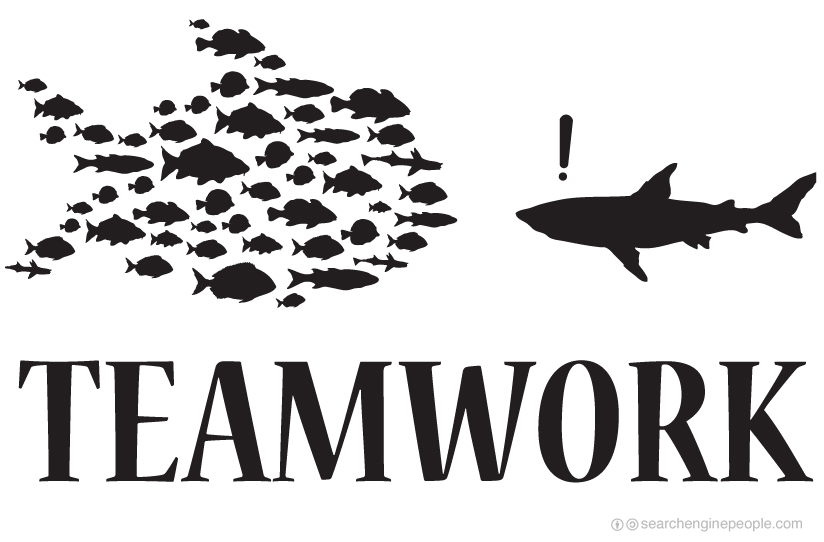 “Is Apollos so important? Is Paul so important? We are only servants of God who helped you believe. Each one of us did the work God gave us to do.” 
1 Cor. 3:5 ERV
Locust Questions
What important position do locusts manage to do without?
Is any one locust more important than the others?
How effectively do locusts do their work?
Why are the bugs so effective?
What did Paul say about himself and another preacher named Apollos?
What must each one of us do?
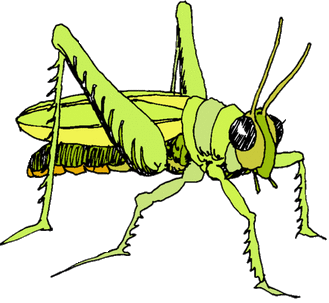 Questions about Birds & Bugs
When it comes to work, what is the difference between God’s little birds and His busy bugs?
Food for thought: 
Are we to work hard or just trust God?
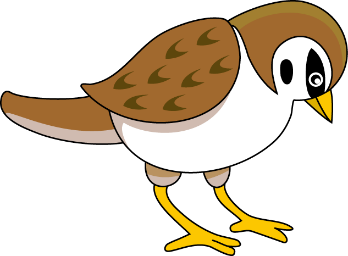 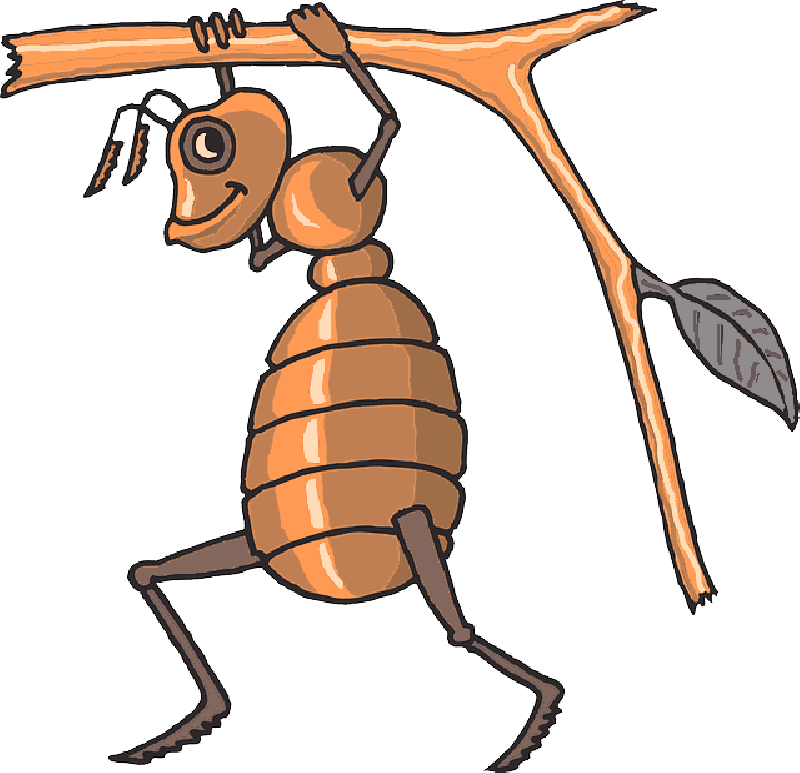 Is Jesus
Speaking to You?

“They said to each other, ‘Did not our hearts burn within us while he talked to us on the road, while he opened to us the Scriptures?’”
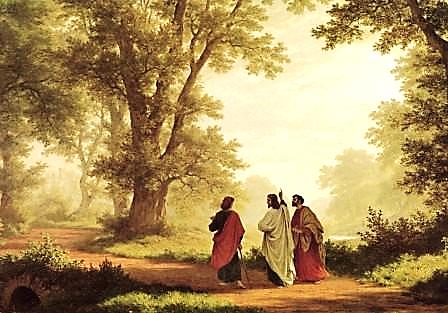 John Wesley Said:

“…the preacher was describing the change which God works in the heart through faith in Christ and I felt my heart strangely warmed.”

Jesus makes His presence Known by a small voice!
What is the Sinner‘s Prayer?
This is a prayer we can pray when we are ready to admit we are sinners and need Christ’s forgiveness.

It must be prayed with faith in our hearts and a readiness to have a life-changing encounter with Jesus Christ.
A prayer of faith  Pray this prayer if :
You want to set an example & show others how it is done
You just like to give your heart to Jesus again & again
If you never have before
You have in the past, but you think it would mean more today
You have been walking afar off and you want to come back
Faith
We Declare Our Faith Publicly Because Jesus Declared His LOVE Publicly
“If you stand before others and are willing to say you believe in me, then I will tell my Father in heaven that you belong to me.” Mat 10:32
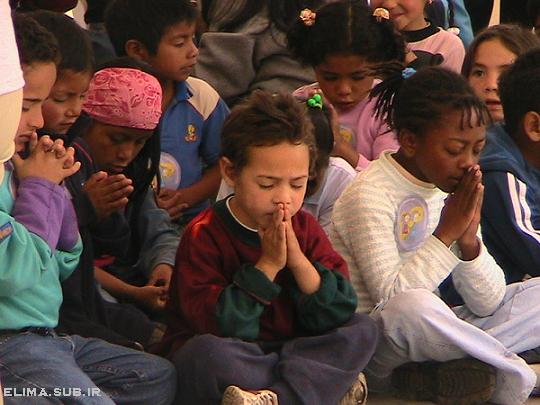 Three Important Questions

Do you want to know Jesus as your Savior right now?

Do you believe He died to save you from your sins & that He rose from the dead? 

Do you believe that He is here, waiting to save you right now?
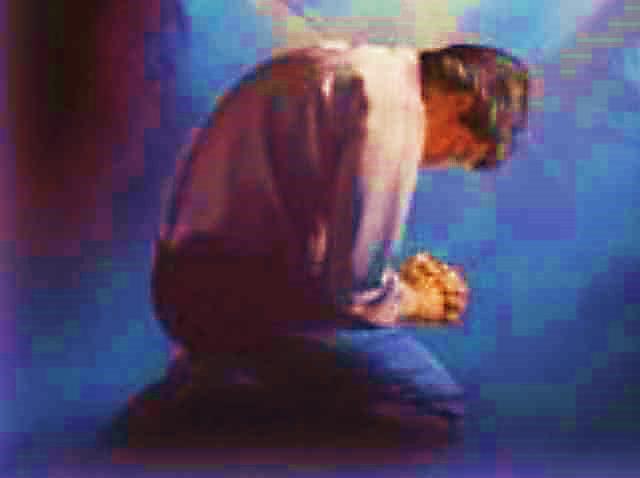 The Prayer of a Sinner Turning to Jesus
Dear Jesus, I know that I have sinned against You and that my sins separate me from You. 
I am truly sorry. 
Right now, I turn away from my sinful past .
Please forgive me, and help me to keep from sin. 
I believe You died for my sins.
I Believe You rose from the dead,  you are alive, and you hear this prayer from my heart. 
I invite You Jesus to be both my Savior and the Lord of my life.
I want You to rule my life from now on.
“But some people did accept him. They believed in him, and he gave them the right to become children of God.” 
John 1:12
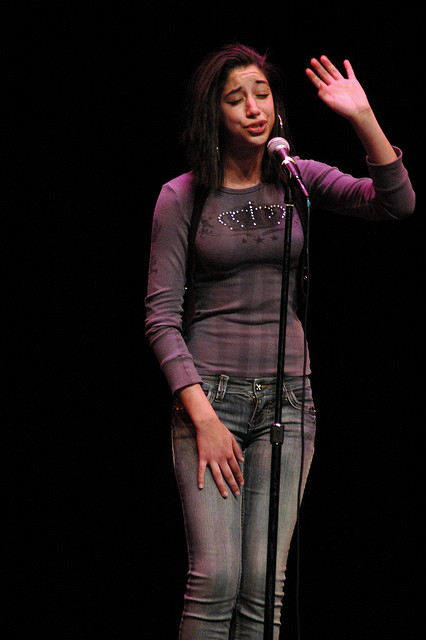 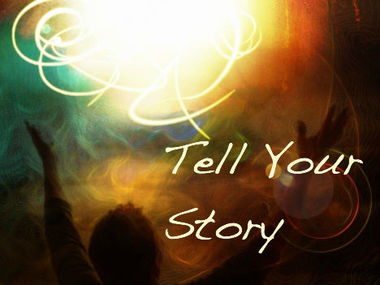 “If you openly say, ‘Jesus is Lord’ and believe in your heart that God raised him from death, you will be saved.” 
Rom. 10:9
What did you learn today?
What about God’s Birds & Bugs?
What have you been thinking about God lately?
What do you want to tell others about Jesus?
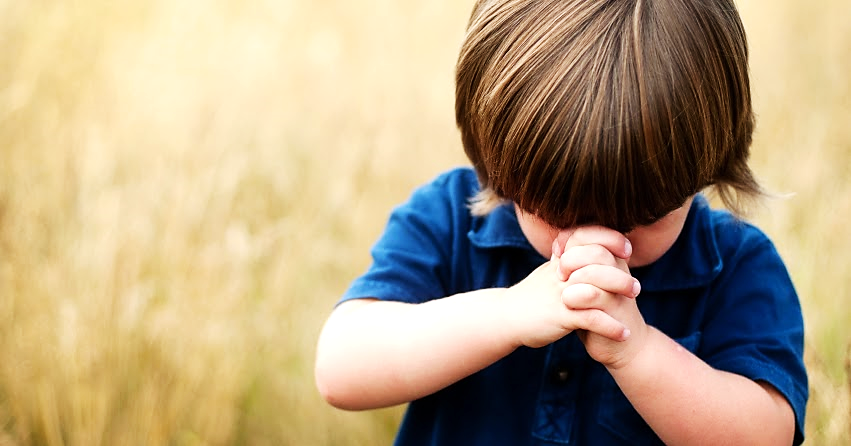 Let’s Close in Prayer
Note: After you download the slideshow, you may also need to download some videos from YouTube & add them into this PowerPoint. This tool can help you: Free YouTube Download
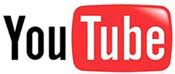 We present these messages in outdoor venues using the SonShineTent.Watch the video of our service that goes with this message, click here: http://campaignkerusso.org/?p=13935
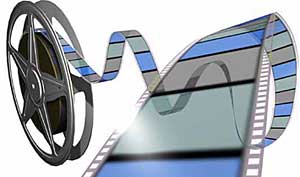 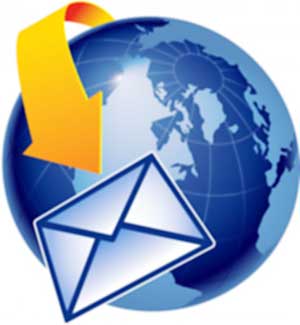 We would love to know more about the people who download our lessons & sermons. We invite you to email us & let us know where & how you use them. 
info@campaignkerusso.org